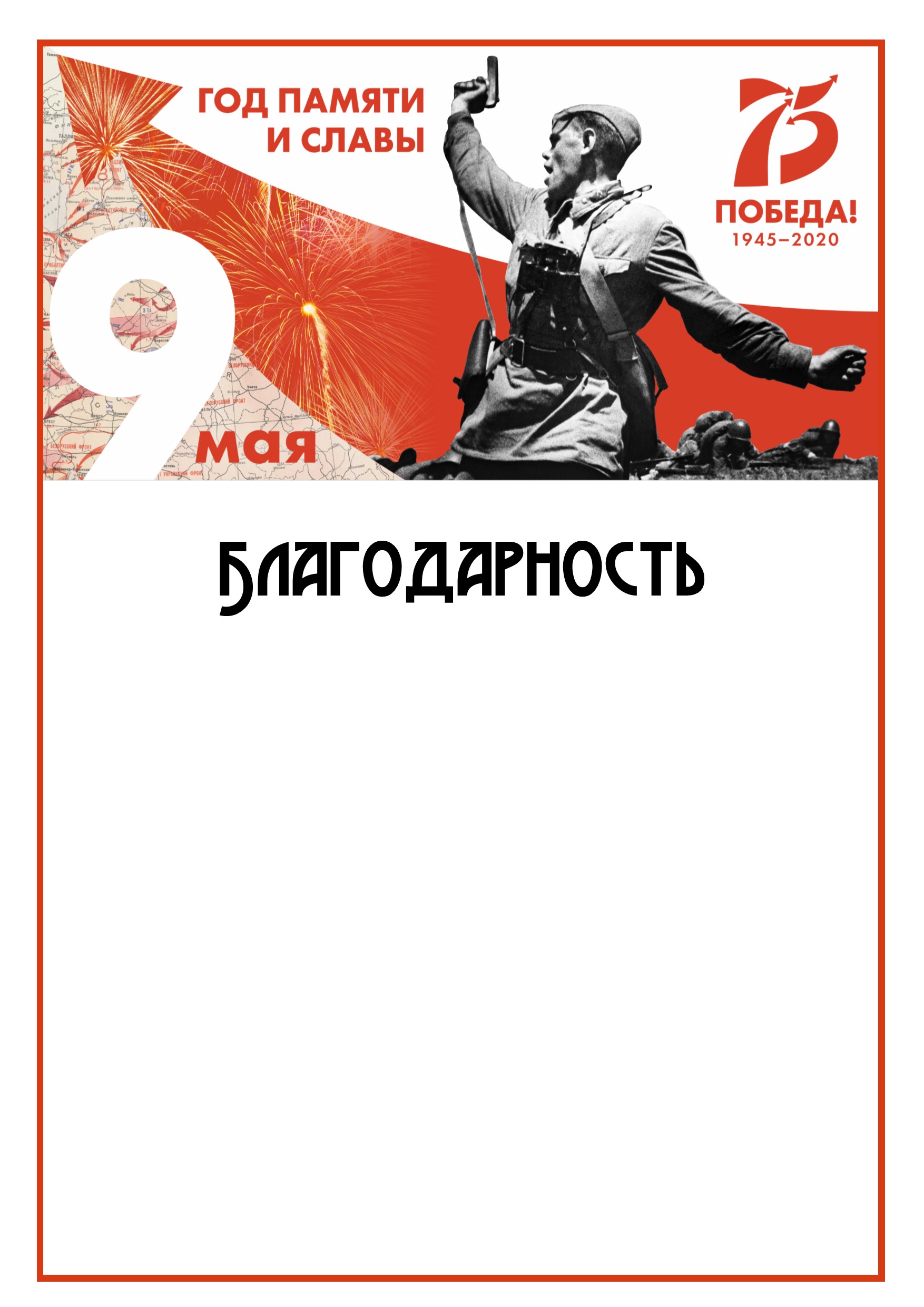 Сопову Вячеславу Николаевичу

за  активное участие в городских мероприятиях,
приуроченных к 75-летию Победы в 
Великой Отечественной  войне.
Участие в них позволило молодому поколению прикоснуться к незабываемым героическим страницам нашей великой страны, проявить уважение и благодарность к ветеранам 
Великой Победы. 
Спасибо Вам за Вашу активную гражданскую позицию, сотрудничество и поддержку.
Заместитель главы городского округа 
по социальным вопросам – 
начальник отдела образования                                                               С.В.Зубцова
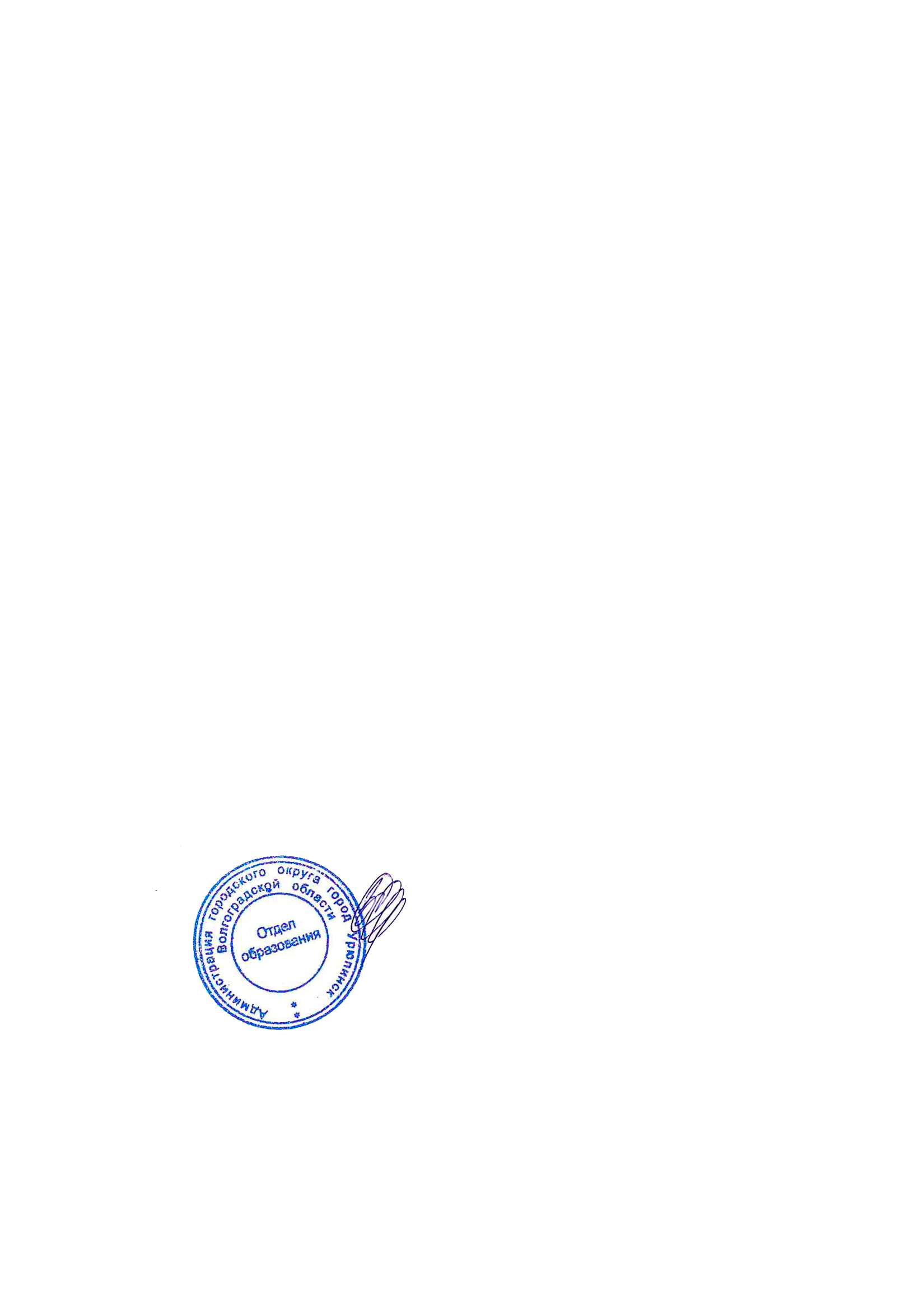 г. Урюпинск,
2020 г.